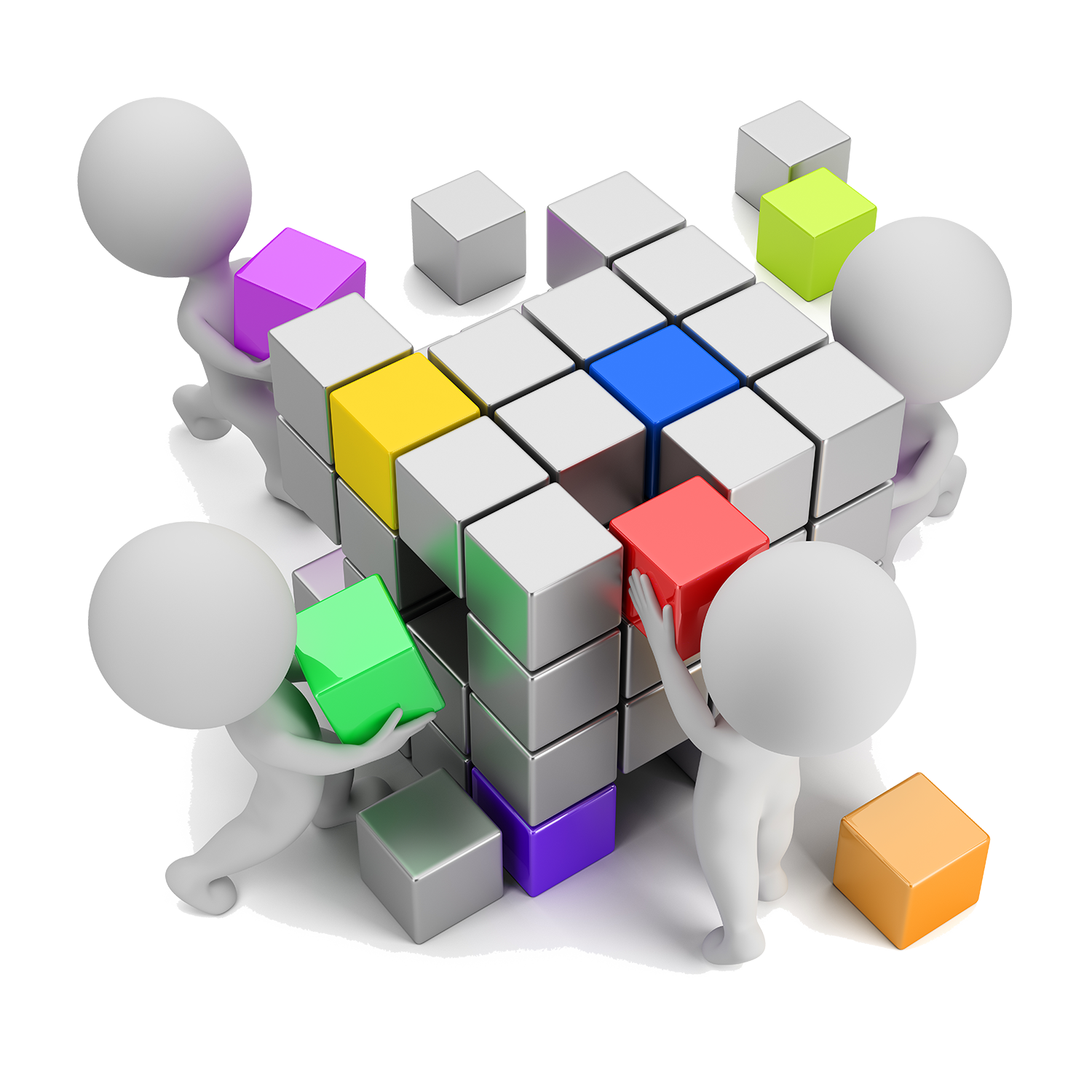 合作共赢团队文化建设模板
简洁实用·适用于计划总结·工作汇报·新年计划等
汇报人：xiazaii       时间：202X.XX.XX
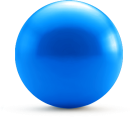 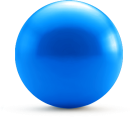 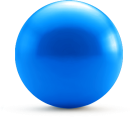 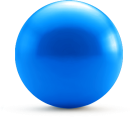 2
0
1
8
目录页
第一章
目
填写章节标题文字内容
第二章
填写章节标题文字内容
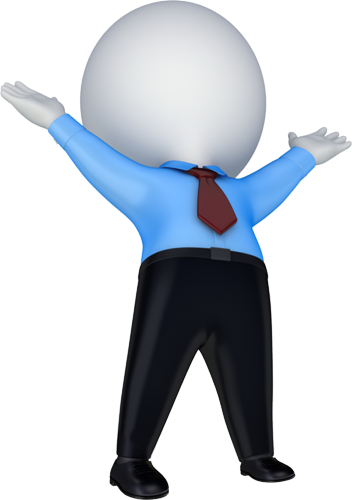 第三章
录
填写章节标题文字内容
第四章
填写章节标题文字内容
此处添加标题
此处添加标题
此处添加标题
此处添加标题
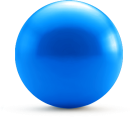 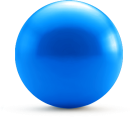 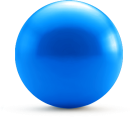 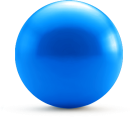 2
0
1
8
单击此处添加标题
填写
标题
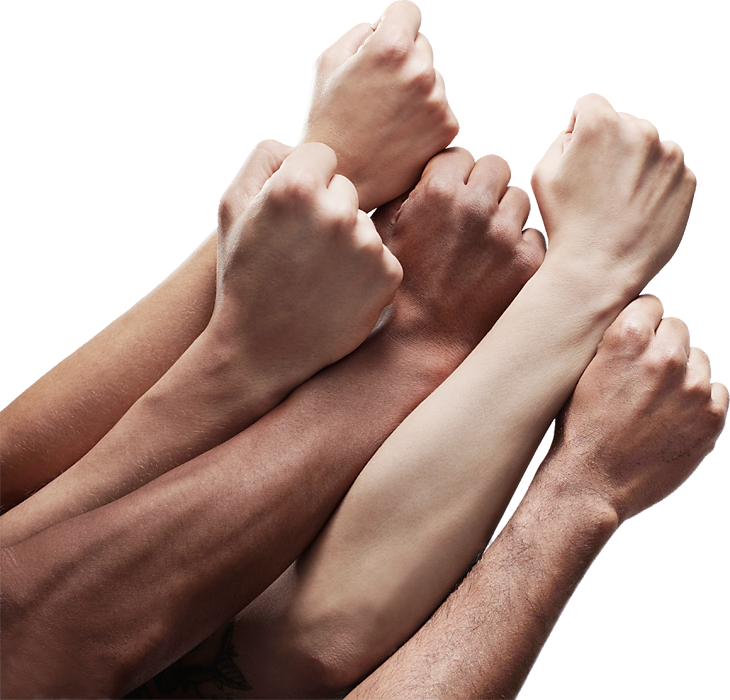 填写标题
填写
标题
填写标题
填写
标题
填写标题
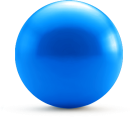 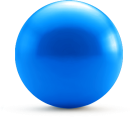 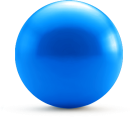 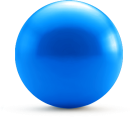 0
1
8
单击此处添加标题
填写章节标题
2
填写段落标题
您的内容打在这里，或者通过复制您的文本后，在此框中选择粘贴，并选择只保留文字。您的内容打在这里。
填写段落标题
超越
引领
您的内容打在这里，或者通过复制您的文本后，在此框中选择粘贴，并选择只保留文字。您的内容打在这里。
开拓
创新
填写段落标题
您的内容打在这里，或者通过复制您的文本后，在此框中选择粘贴，并选择只保留文字。您的内容打在这里。
填写段落标题
您的内容打在这里，或者通过复制您的文本后，在此框中选择粘贴，并选择只保留文字。您的内容打在这里。
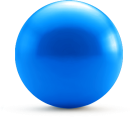 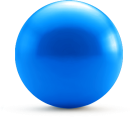 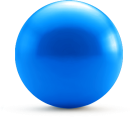 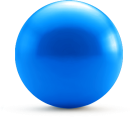 0
1
8
单击此处添加标题
填写章节标题
2
您的内容打在这里，或者通过复制您的文本后，在此框中选择粘贴，并选择只保留文字。
您的内容打在这里，或者通过复制您的文本后，在此框中选择粘贴，并选择只保留文字。
您的内容打在这里，或者通过复制您的文本后，在此框中选择粘贴，并选择只保留文字。
您的内容打在这里，或者通过复制您的文本后，在此框中选择粘贴，并选择只保留文字。
您的内容打在这里，或者通过复制您的文本后，在此框中选择粘贴，并选择只保留文字。
您的内容打在这里，或者通过复制您的文本后，在此框中选择粘贴，并选择只保留文字。
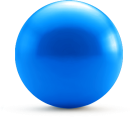 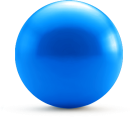 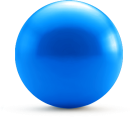 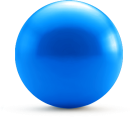 0
1
8
单击此处添加标题
填写章节标题
2
填写段落标题
填写
标题
您的内容打在这里，或者通过复制您的文本后，在此框中选择粘贴，并选择只保留文字。
填写
标题
填写段落标题
您的内容打在这里，或者通过复制您的文本后，在此框中选择粘贴，并选择只保留文字。
填写
标题
填写段落标题
您的内容打在这里，或者通过复制您的文本后，在此框中选择粘贴，并选择只保留文字。
填写
标题
填写段落标题
您的内容打在这里，或者通过复制您的文本后，在此框中选择粘贴，并选择只保留文字。
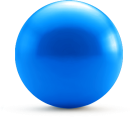 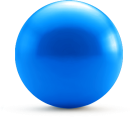 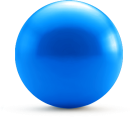 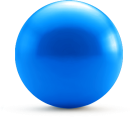 0
1
8
单击此处添加标题
填写章节标题
2
75%
50%
25%
填写段落标题
填写段落标题
填写段落标题
您的内容打在这里，或者通过复制您的文本后，在此框中选择粘贴，并选择只保留文字。
您的内容打在这里，或者通过复制您的文本后，在此框中选择粘贴，并选择只保留文字。
您的内容打在这里，或者通过复制您的文本后，在此框中选择粘贴，并选择只保留文字。
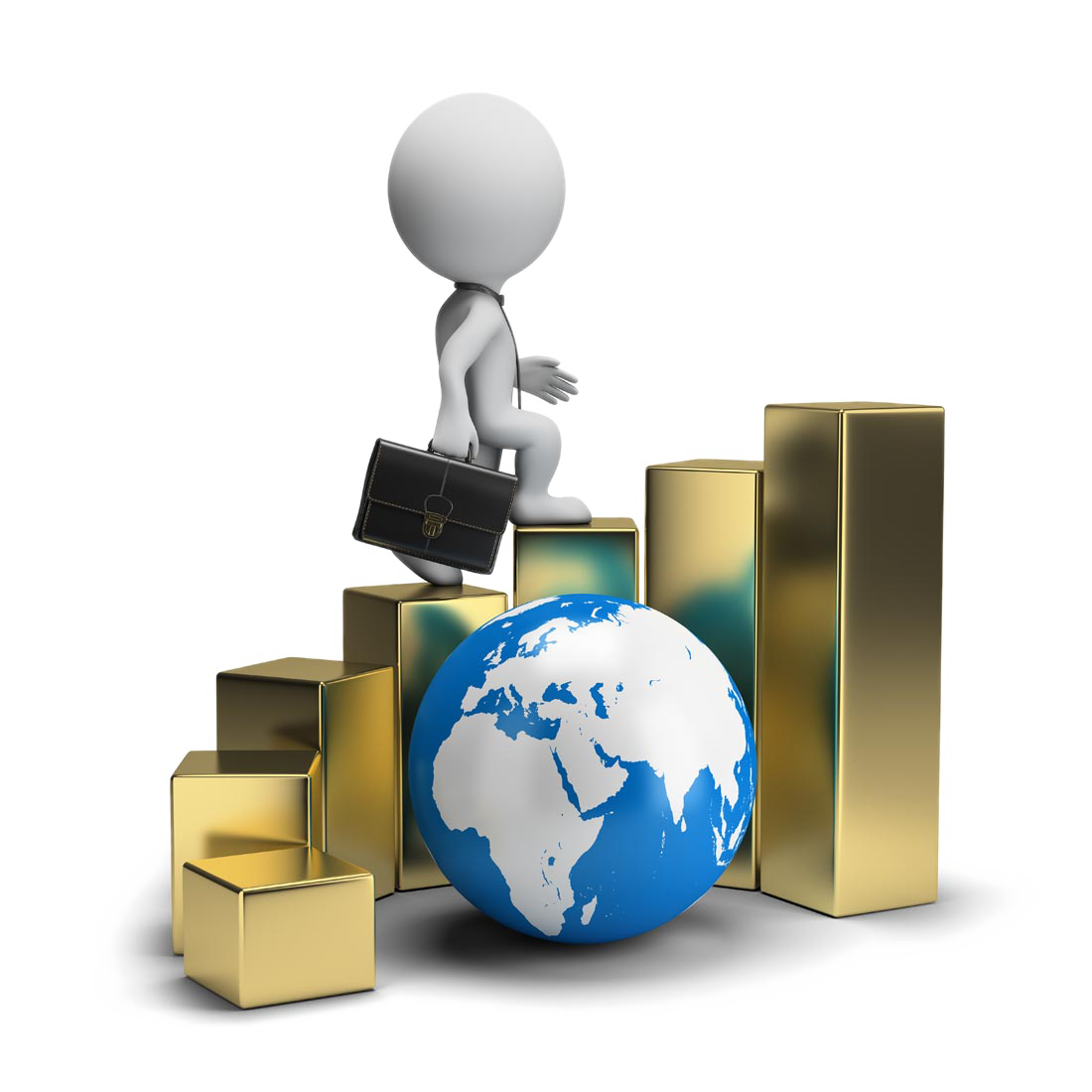 此处添加标题
此处添加副标题
此处添加副标题
此处添加副标题
此处添加副标题
此处添加副标题
此处添加副标题
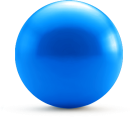 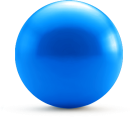 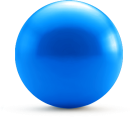 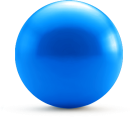 0
1
8
单击此处添加标题
填写章节标题
2
您的内容打在这里，或者通过复制您的文本后，在此框中选择粘贴，并选择只保留文字。
您的内容打在这里，或者通过复制您的文本后，在此框中选择粘贴，并选择只保留文字。
您的内容打在这里，或者通过复制您的文本后，在此框中选择粘贴，并选择只保留文字。
关键字
关键字
关键字
关键字
关键字
关键字
您的内容打在这里，或者通过复制您的文本后，在此框中选择粘贴，并选择只保留文字。
您的内容打在这里，或者通过复制您的文本后，在此框中选择粘贴，并选择只保留文字。
您的内容打在这里，或者通过复制您的文本后，在此框中选择粘贴，并选择只保留文字。
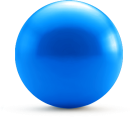 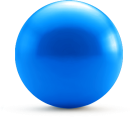 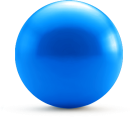 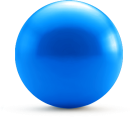 2
0
1
8
单击此处添加标题
填写章节标题
2
填写段落标题
填写段落标题
您的内容打在这里，或者通过复制您的文本后，在此框中选择粘贴，并选择只保留文字。
您的内容打在这里，或者通过复制您的文本后，在此框中选择粘贴，并选择只保留文字。
填写段落标题
填写段落标题
您的内容打在这里，或者通过复制您的文本后，在此框中选择粘贴，并选择只保留文字。
您的内容打在这里，或者通过复制您的文本后，在此框中选择粘贴，并选择只保留文字。
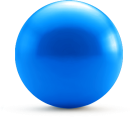 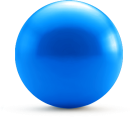 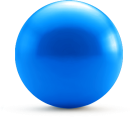 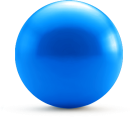 0
1
8
单击此处添加标题
填写章节标题
2
100
90
80
70
60
50
40
30
20
10
10
20
30
40
50
60
70
80
90
100
A
填写内容
填写内容
B
填写内容
填写内容
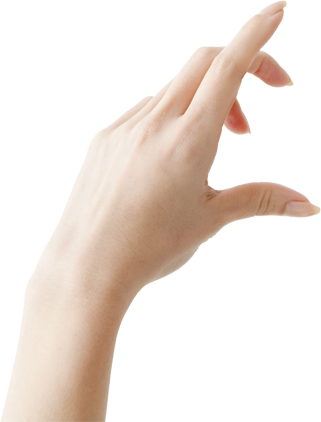 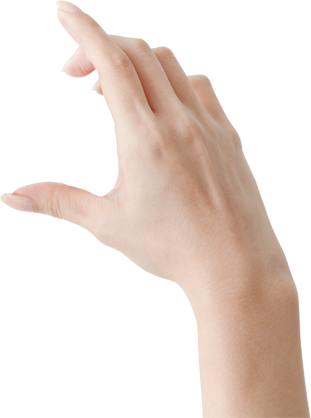 C
填写内容
填写内容
D
填写内容
填写内容
E
填写内容
填写内容
F
填写内容
填写内容
G
填写内容
填写内容
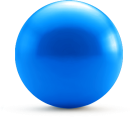 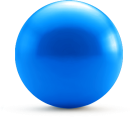 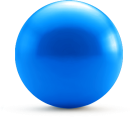 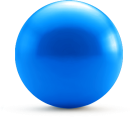 0
1
8
单击此处添加标题
填写章节标题
2
填写段落标题
您的内容打在这里，或者通过复制您的文本后，在此框中选择粘贴，并选择只保留文字。
填写段落标题
您的内容打在这里，或者通过复制您的文本后，在此框中选择粘贴，并选择只保留文字。
填写段落标题
您的内容打在这里，或者通过复制您的文本后，在此框中选择粘贴，并选择只保留文字。
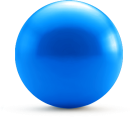 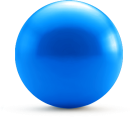 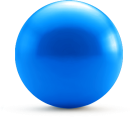 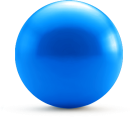 0
1
8
单击此处添加标题
填写章节标题
2
填写标题
您的内容打在这里，或者通过复制您的文本后，在此框中选择粘贴。
填写标题
填写标题
您的内容打在这里，或者通过复制您的文本后，在此框中选择粘贴。
您的内容打在这里，或者通过复制您的文本后，在此框中选择粘贴。
填写标题
填写标题
您的内容打在这里，或者通过复制您的文本后，在此框中选择粘贴。
您的内容打在这里，或者通过复制您的文本后，在此框中选择粘贴。
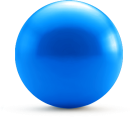 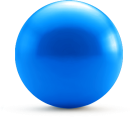 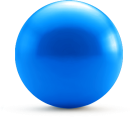 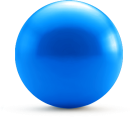 0
1
8
单击此处添加标题
填写章节标题
2
您的内容打在这里，或者通过复制您的文本后，在此框中选择粘贴，并选择只保留文字。
您的内容打在这里，或者通过复制您的文本后，在此框中选择粘贴，并选择只保留文字。
01
02
您的内容打在这里，或者通过复制您的文本后，在此框中选择粘贴，并选择只保留文字。
您的内容打在这里，或者通过复制您的文本后，在此框中选择粘贴，并选择只保留文字。
06
03
您的内容打在这里，或者通过复制您的文本后，在此框中选择粘贴，并选择只保留文字。
您的内容打在这里，或者通过复制您的文本后，在此框中选择粘贴，并选择只保留文字。
05
04
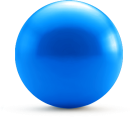 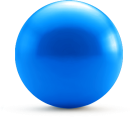 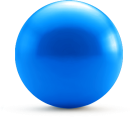 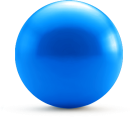 0
1
8
单击此处添加标题
填写章节标题
2
填写段落标题
您的内容打在这里，或者通过复制您的文本后，在此框中选择粘贴，并选择只保留文字。您的内容打在这里，或者通过复制您的文本后，在此框中选择粘贴，并选择只保留文字。您的内容打在这里，或者通过复制您的文本后，在此框中选择粘贴，并选择只保留文字。您的内容打在这里，或者通过复制您的文本后，在此框中选择粘贴，并选择只保留文字。
68,584,728
填写段落文本描述
填写段落文本描述
68%
32%
销售总额
销售总额
您的内容打在这里，或者通过复制您的文本后，在此框中选择粘贴，并选择只保留文字。
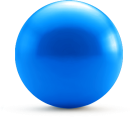 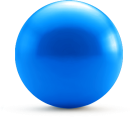 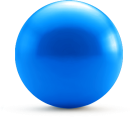 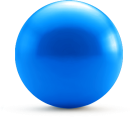 0
1
8
单击此处添加标题
填写章节标题
2
01
填写描述内容
填写段落标题
您的内容打在这里，或者通过复制您的文本后，在此框中选择粘贴，并选择只保留文字。
02
填写描述内容
填写段落标题
您的内容打在这里，或者通过复制您的文本后，在此框中选择粘贴，并选择只保留文字。
03
填写描述内容
填写段落标题
您的内容打在这里，或者通过复制您的文本后，在此框中选择粘贴，并选择只保留文字。
填写段落标题
04
填写描述内容
您的内容打在这里，或者通过复制您的文本后，在此框中选择粘贴，并选择只保留文字。
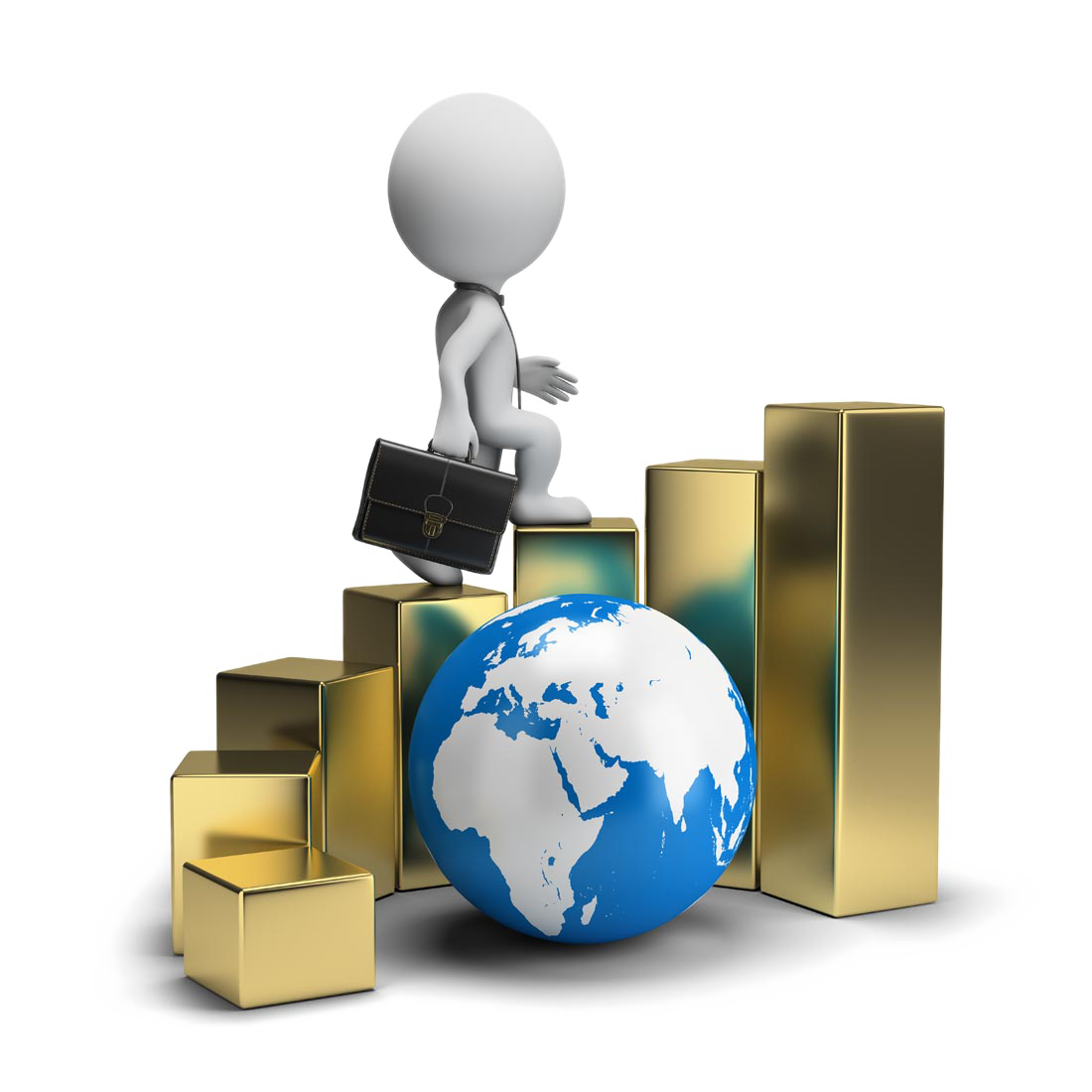 此处添加标题
此处添加副标题
此处添加副标题
此处添加副标题
此处添加副标题
此处添加副标题
此处添加副标题
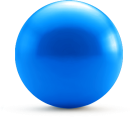 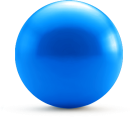 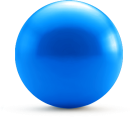 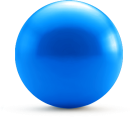 0
1
8
单击此处添加标题
填写章节标题
2
填写段落标题
填写段落标题
您的内容打在这里，或者通过复制您的文本后，在此框中选择粘贴，并选择只保留文字。
您的内容打在这里，或者通过复制您的文本后，在此框中选择粘贴，并选择只保留文字。
A
B
填写段落标题
填写段落标题
您的内容打在这里，或者通过复制您的文本后，在此框中选择粘贴，并选择只保留文字。
您的内容打在这里，或者通过复制您的文本后，在此框中选择粘贴，并选择只保留文字。
C
D
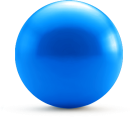 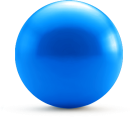 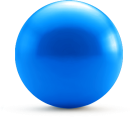 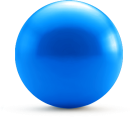 0
1
8
单击此处添加标题
填写章节标题
2
填写段落标题
您的内容打在这里，或者通过复制您的文本后，在此框中选择粘贴，并选择只保留文字。您的内容打在这里，或者通过复制您的文本后，在此框中选择粘贴，并选择只保留文字。您的内容打在这里，或者通过复制您的文本后，在此框中选择粘贴，并选择只保留文字。
您的内容打在这里，或者通过复制您的文本后，在此框中选择粘贴，并选择只保留文字。您的内容打在这里，或者通过复制您的文本后，在此框中选择粘贴，并选择只保留文字。您的内容打在这里，或者通过复制您的文本后，在此框中选择粘贴，并选择只保留文字。
填写段落标题
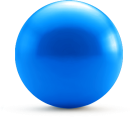 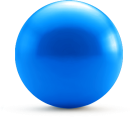 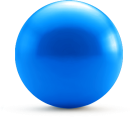 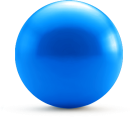 0
1
8
单击此处添加标题
填写章节标题
2
填写段落标题
您的内容打在这里，或者通过复制您的文本后，在此框中选择粘贴，并选择只保留文字。您的内容打在这里。或者通过复制您的文本后，在此框中选择粘贴。
填写小标题
您的内容打在这里，或者通过复制您的文本后，在此框中选择粘贴，并选择只保留文字。
填写小标题
您的内容打在这里，或者通过复制您的文本后，在此框中选择粘贴，并选择只保留文字。
01
02
03
04
05
06
07
08
09
10
11
12
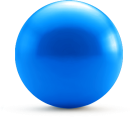 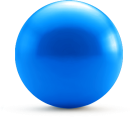 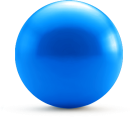 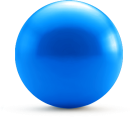 0
1
8
单击此处添加标题
填写章节标题
2
填写标题
填写段落标题
填写段落标题
填写段落标题
填写段落标题
填写段落标题
您的内容打在这里，或者通过复制您的文本后，在此框中选择粘贴，并选择只保留文字。
您的内容打在这里，或者通过复制您的文本后，在此框中选择粘贴，并选择只保留文字。
您的内容打在这里，或者通过复制您的文本后，在此框中选择粘贴，并选择只保留文字。
您的内容打在这里，或者通过复制您的文本后，在此框中选择粘贴，并选择只保留文字。
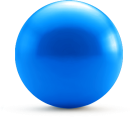 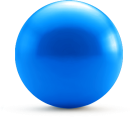 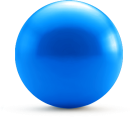 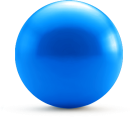 0
1
8
单击此处添加标题
填写章节标题
2
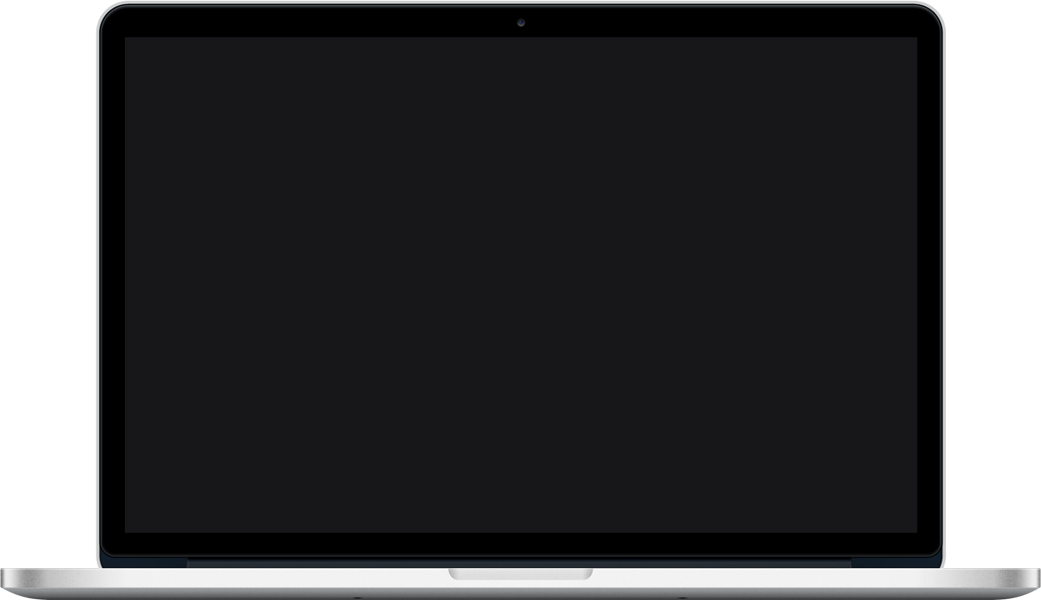 A
B
C
填写段落标题
填写段落标题
填写段落标题
您的内容打在这里，或者通过复制您的文本后，在此框中选择粘贴，并选择只保留文字。
您的内容打在这里，或者通过复制您的文本后，在此框中选择粘贴，并选择只保留文字。
您的内容打在这里，或者通过复制您的文本后，在此框中选择粘贴，并选择只保留文字。
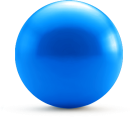 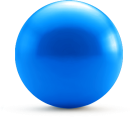 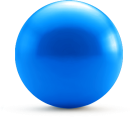 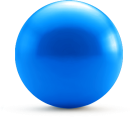 0
1
8
单击此处添加标题
填写章节标题
2
您的内容打在这里，或者通过复制您的文本后，在此框中选择粘贴，并选择只保留文字。您的内容打在这里。
您的内容打在这里，或者通过复制您的文本后，在此框中选择粘贴，并选择只保留文字。您的内容打在这里，或者通过复制您的文本后，在此框中选择粘贴。
您的内容打在这里，或者通过复制您的文本后，在此框中选择粘贴，并选择只保留文字。
填写标题
填写标题
填写标题
填写标题
您的内容打在这里，或者通过复制您的文本后，在此框中选择粘贴，并选择只保留文字。
填写标题
填写标题
您的内容打在这里，或者通过复制您的文本后，在此框中选择粘贴，并选择只保留文字。您的内容打在这里，或者通过复制您的文本后，在此框中选择粘贴。
您的内容打在这里，或者通过复制您的文本后，在此框中选择粘贴，并选择只保留文字。您的内容打在这里。
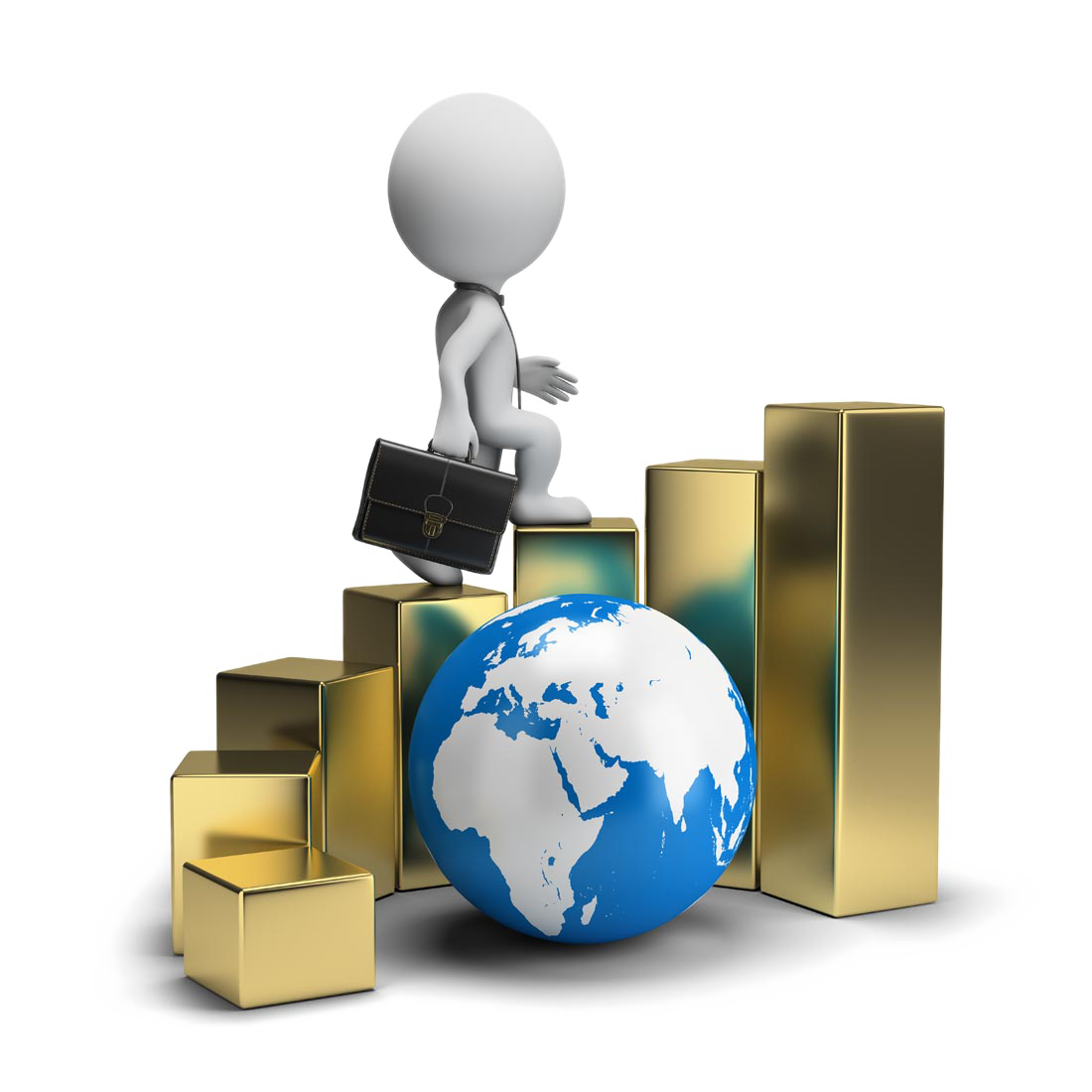 此处添加标题
此处添加副标题
此处添加副标题
此处添加副标题
此处添加副标题
此处添加副标题
此处添加副标题
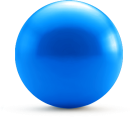 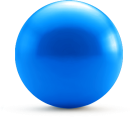 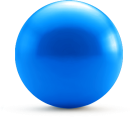 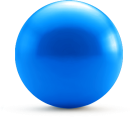 0
1
8
单击此处添加标题
填写章节标题
2
填写段落标题
填写段落标题
您的内容打在这里，或者通过复制您的文本后，在此框中选择粘贴，并选择只保留文字。
您的内容打在这里，或者通过复制您的文本后，在此框中选择粘贴，并选择只保留文字。
填写段落标题
填写段落标题
您的内容打在这里，或者通过复制您的文本后，在此框中选择粘贴，并选择只保留文字。
您的内容打在这里，或者通过复制您的文本后，在此框中选择粘贴，并选择只保留文字。
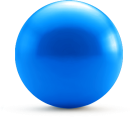 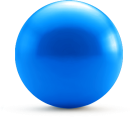 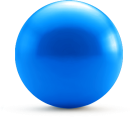 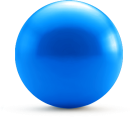 0
1
8
单击此处添加标题
填写章节标题
2
您的内容打在这里，或者通过复制您的文本后，在此框中选择粘贴，并选择只保留文字。
填写标题
您的内容打在这里，或者通过复制您的文本后，在此框中选择粘贴，并选择只保留文字。
填写标题
您的内容打在这里，或者通过复制您的文本后，在此框中选择粘贴，并选择只保留文字。
您的内容打在这里，或者通过复制您的文本后，在此框中选择粘贴，并选择只保留文字。
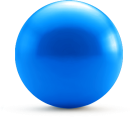 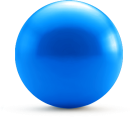 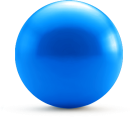 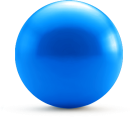 0
1
8
单击此处添加标题
填写章节标题
2
7.8
填写标题
5.3
填写标题
1.0
填写标题
8.8
填写标题
3.2
填写标题
01.
04.
填写段落标题
填写段落标题
03.
您的内容打在这里，或者通过复制您的文本后，在此框中选择粘贴。
您的内容打在这里，或者通过复制您的文本后，在此框中选择粘贴。
填写段落标题
05.
02.
您的内容打在这里，或者通过复制您的文本后，在此框中选择粘贴。
填写段落标题
填写段落标题
您的内容打在这里，或者通过复制您的文本后，在此框中选择粘贴。
您的内容打在这里，或者通过复制您的文本后，在此框中选择粘贴。
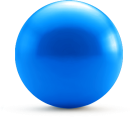 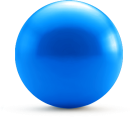 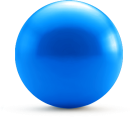 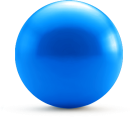 0
1
8
单击此处添加标题
填写章节标题
2
在此输入主标题概述文字在此输入主标题概述文字
填写段落标题
填写段落标题
您的内容打在这里，或者通过复制您的文本后，在此框中选择粘贴，并选择只保留文字。您的内容打在这里，或者通过通过复制您的文本。
您的内容打在这里，或者通过复制您的文本后，在此框中选择粘贴，并选择只保留文字。您的内容打在这里。
填写段落标题
填写段落标题
您的内容打在这里，或者通过复制您的文本后，在此框中选择粘贴，并选择只保留文字。
您的内容打在这里，或者通过复制您的文本后，在此框中选择粘贴，并选择只保留文字。通过通过复制您的文本。
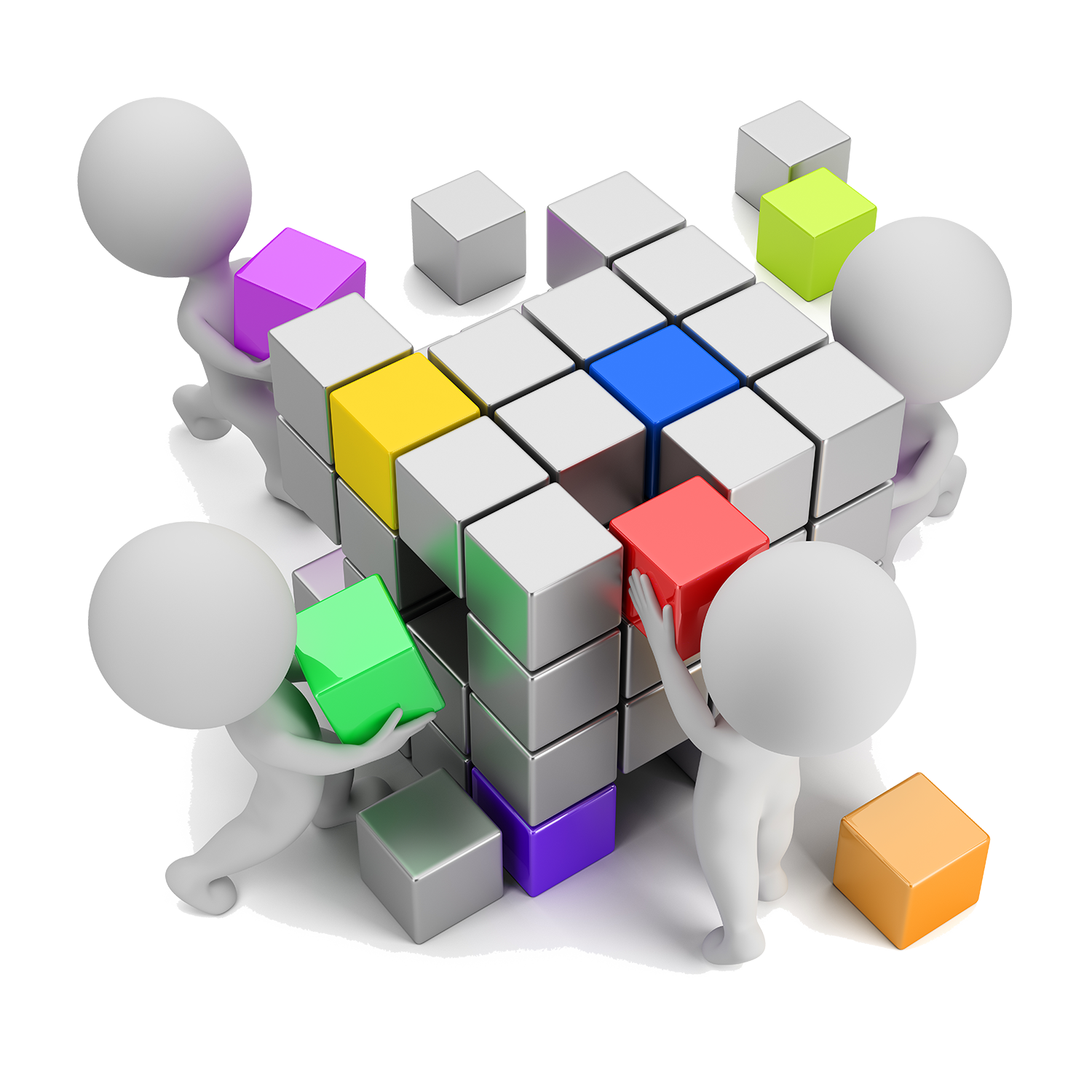 谢谢您的下载观看
简洁实用·适用于计划总结·工作汇报·新年计划等
汇报人：模板大全   时间：2019.12.12
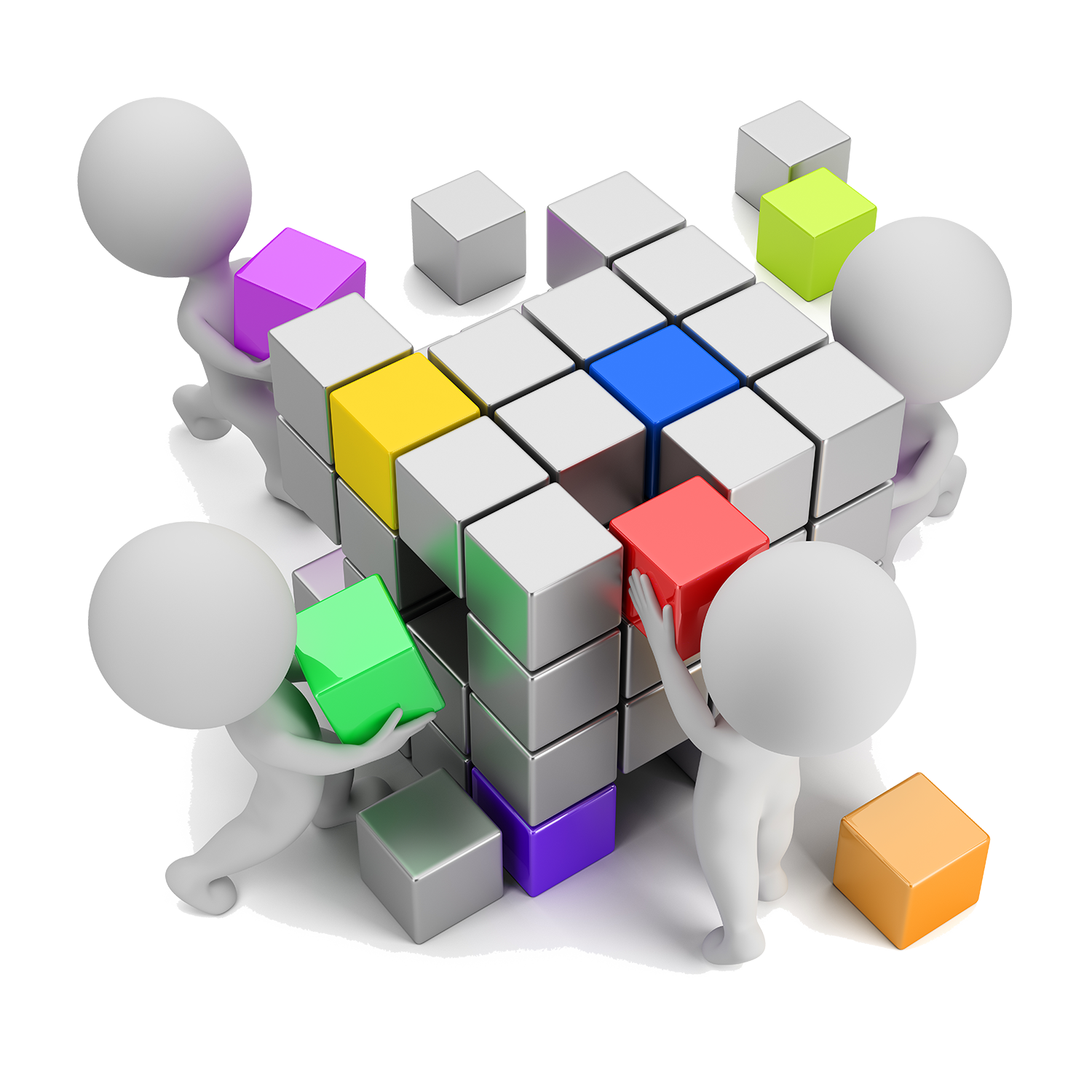 谢谢您的下载观看
简洁实用·适用于计划总结·工作汇报·新年计划等
汇报人：xiazaii       时间：202X.XX.XX